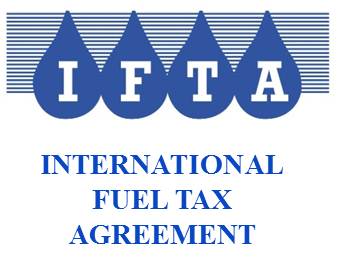 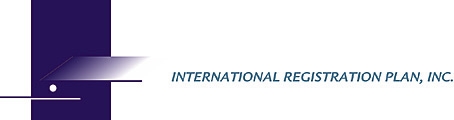 Appendix 1 – Return Model for Dual-Fuel Vehicles
2014 IFTA / IRP AUDIT WORKSHOP
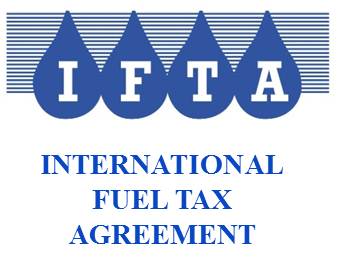 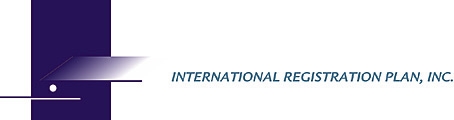 2014 IFTA / IRP AUDIT WORKSHOP
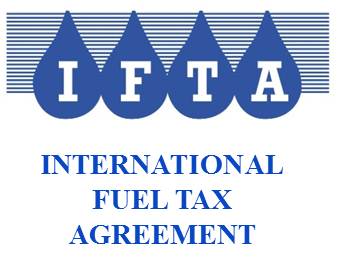 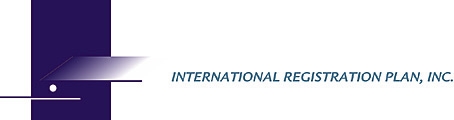 2014 IFTA / IRP AUDIT WORKSHOP
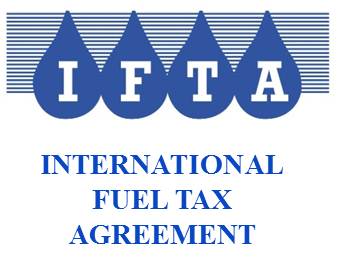 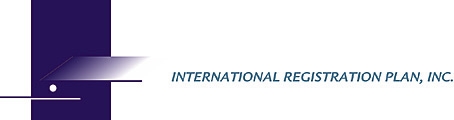 2014 IFTA / IRP AUDIT WORKSHOP
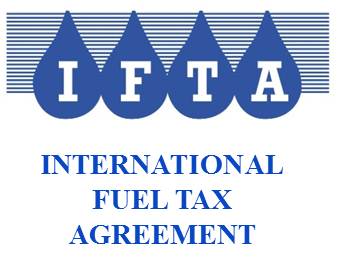 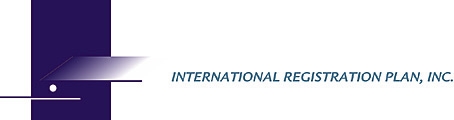 Note:  Although states don't want to see double miles, the miles by state has to be shown somewhere on the return or you lose a step in the calculation and preparers get confused. The calculation to allocate taxable distance could be made on a schedule separate from the return.
2014 IFTA / IRP AUDIT WORKSHOP